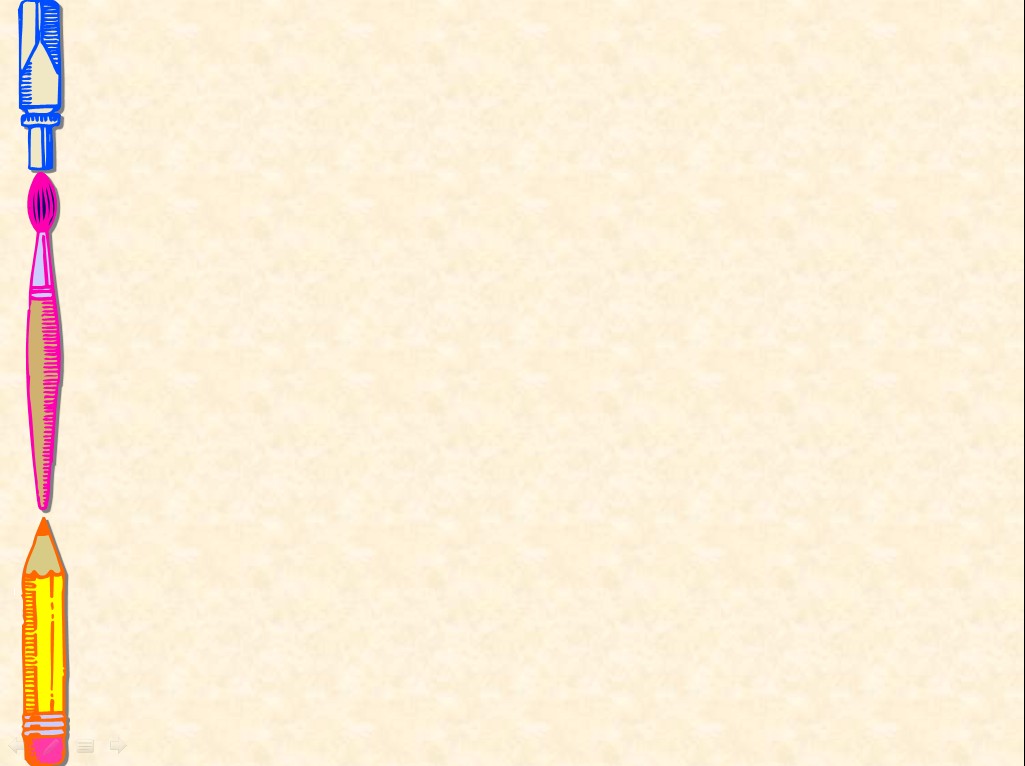 Расскажите о глаголе
Глагол - это…
   Глаголы изменяются по…
   В предложении глагол является…
   Глаголы в неопределенной форме отвечают на вопросы…
   В неопределенной форме глагола после буквы Ч…
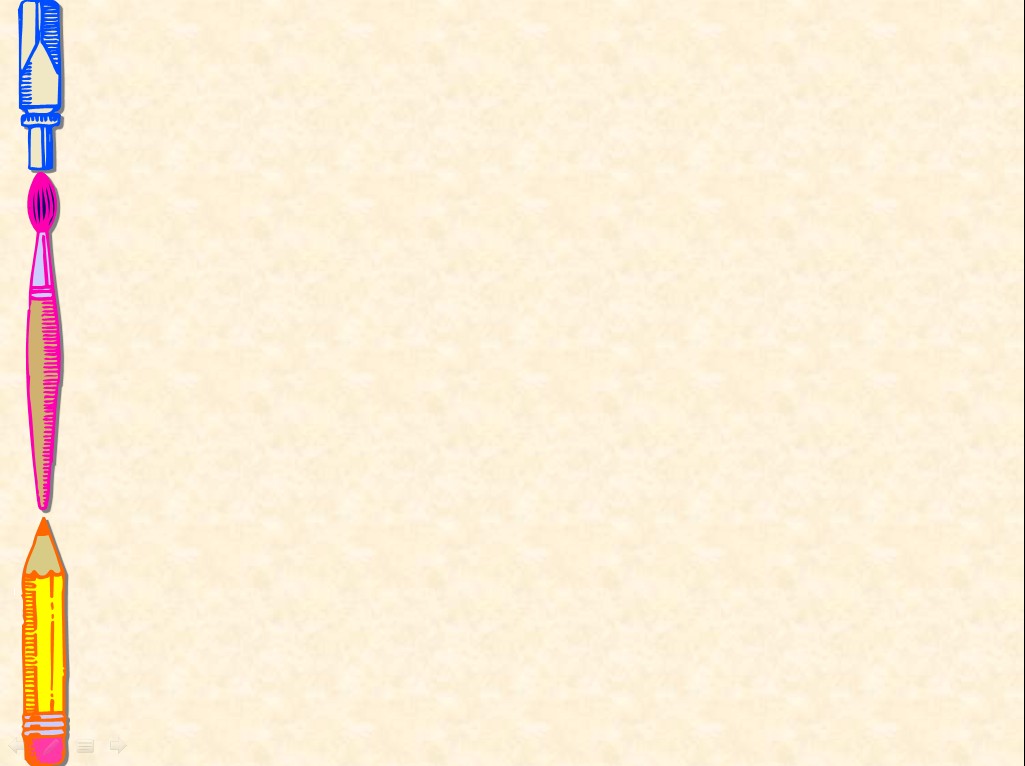 Поставьте глаголы в неопределенной форме.
Идешь, бежишь, шагает,
  ходим, мчимся, берегу, учусь,
  любишь, охраняем, испеку ,
  радуюсь.
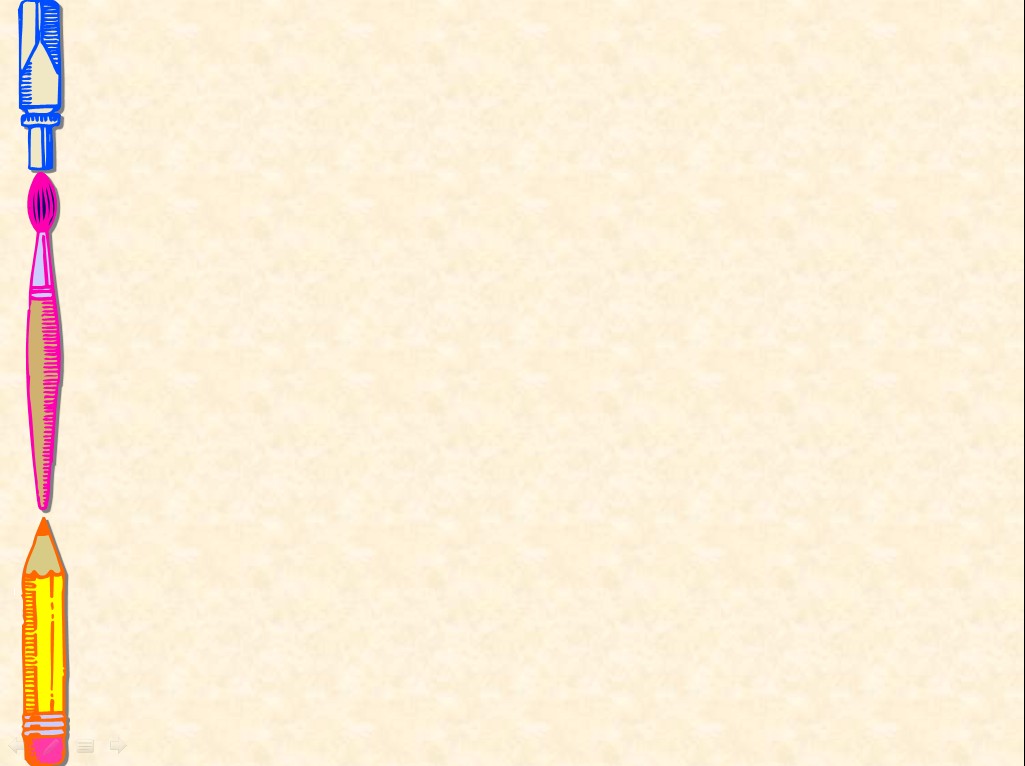 Ч или ЧЬ?
Заже…, сила…, ре…, привле…,
  скрипа…, сбере…, испе…,
  кала…, стере…, кума…, вра…,
  обже…, гра…, запря…, зада…
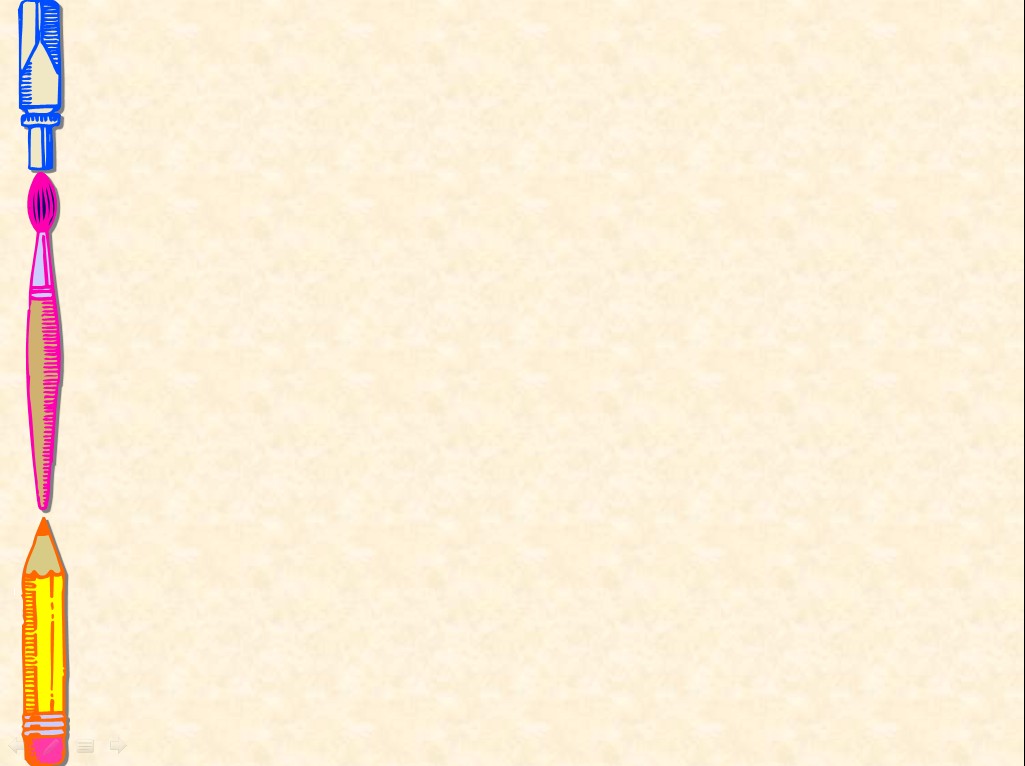 Спишите
Венера (что делает?) загорается.
  Начинает (что делать?) клубиться.
  Солнце (что делает?) поднимается.
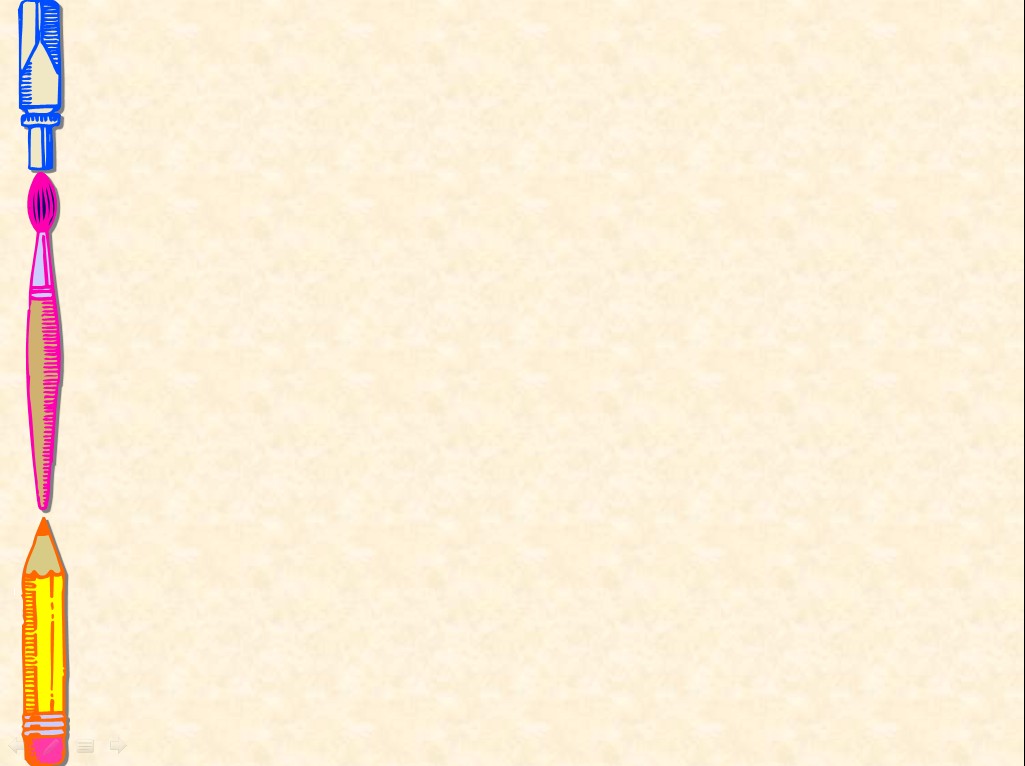 Запомните!!!
Чтоб не думать, не гадать,   Нужно ль мягкий знак писать,   Надо помнить, что к глаголу   Должен ты вопрос задать.   Мягкий знак в вопросе есть,   То хвала ему и честь –    Нужен тоже он в глаголе.   Так всегда учили в школе.
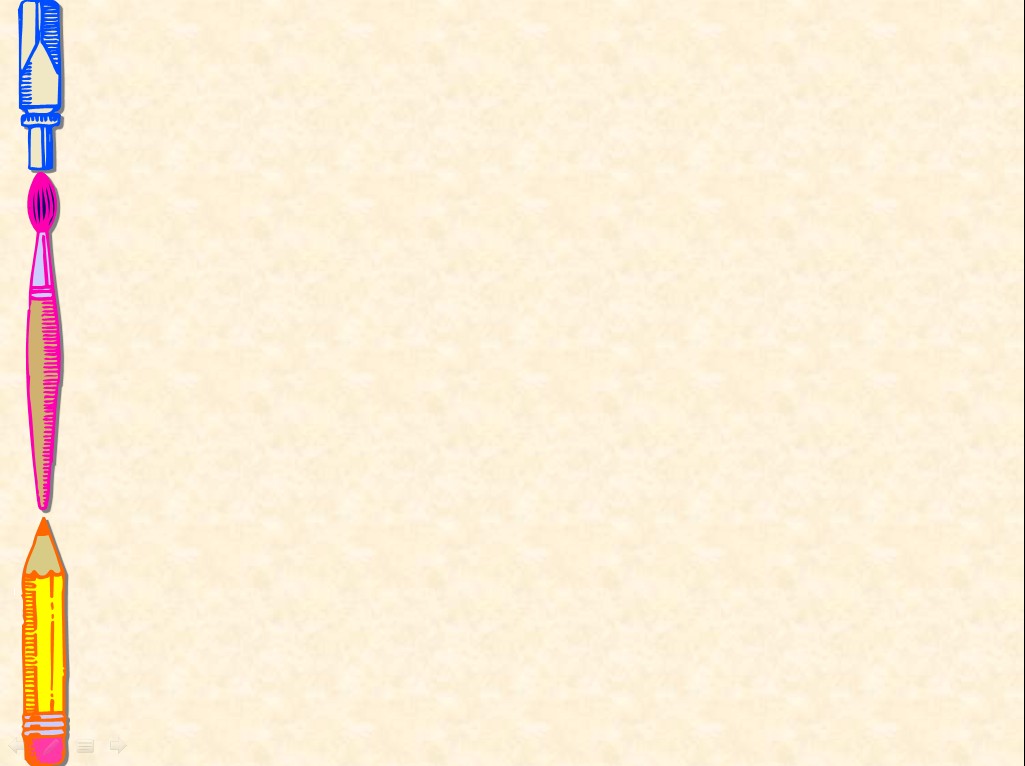 Алгоритм правописания –тся и –ться.
Неопределенная 
форма
Форма 3-го лица
(что делать?) 
Учиться	хочу	
Трудиться    могу
(что делает?)
Учится   мальчик
Трудится  папа
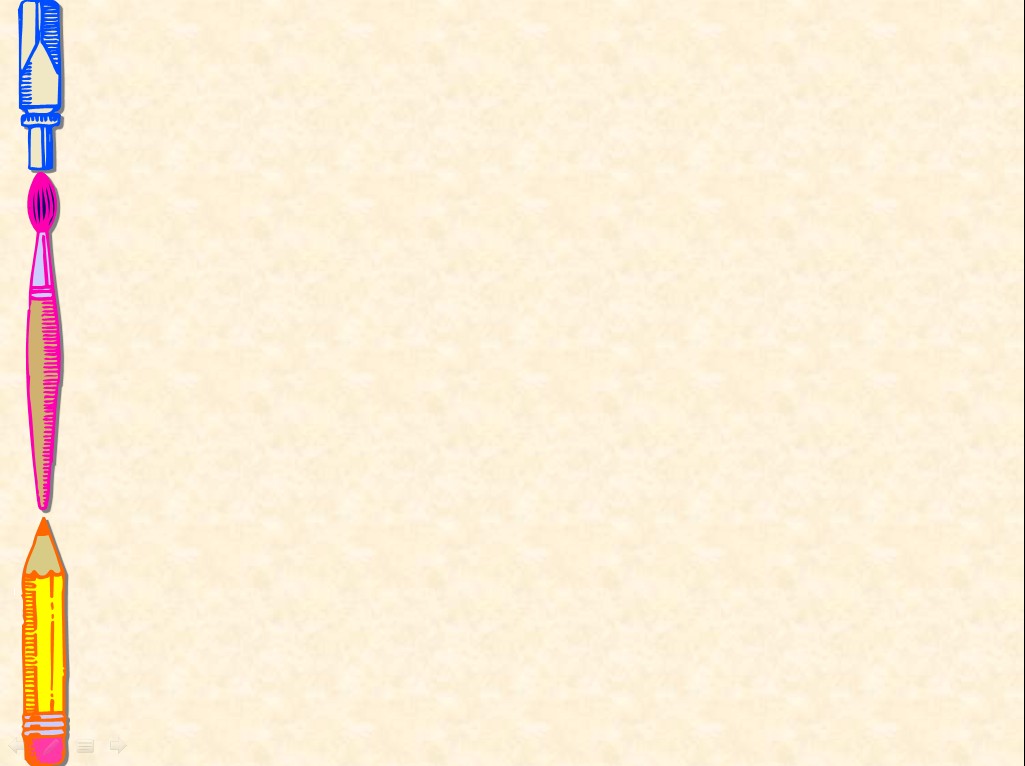 Спишите, вставляя пропущенные буквы. Объясните правописание глаголов.
Друзья познают(?)ся в беде.
    Трус своей тени боит(?)ся.
    Не стыдно не знать, стыдно не учит(?)ся.
    Всякий человек в деле познает(?)ся.
    У него из рук валит(?)ся.
    За все брат(?)ся- ничего не сделать.
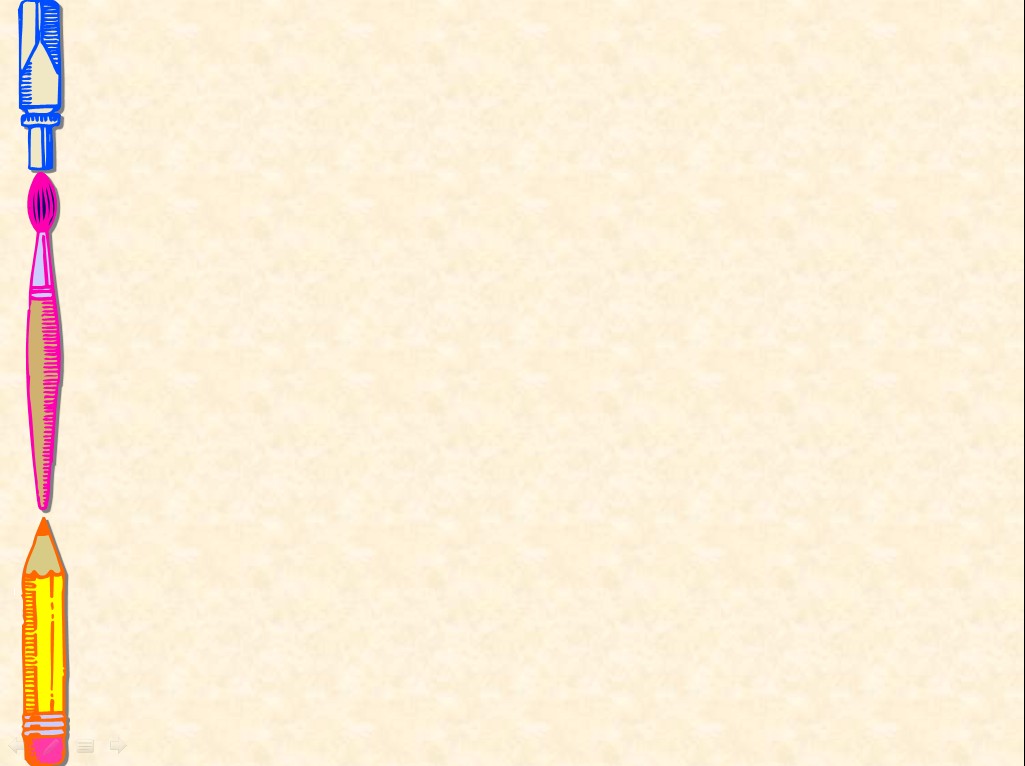 Выполните проверку.
Друзья познаются в беде.
    Трус своей тени боится.
    Не стыдно не знать, стыдно не учиться
    Всякий человек в деле познается.
    У него из рук валится.
    За все браться- ничего не сделать.
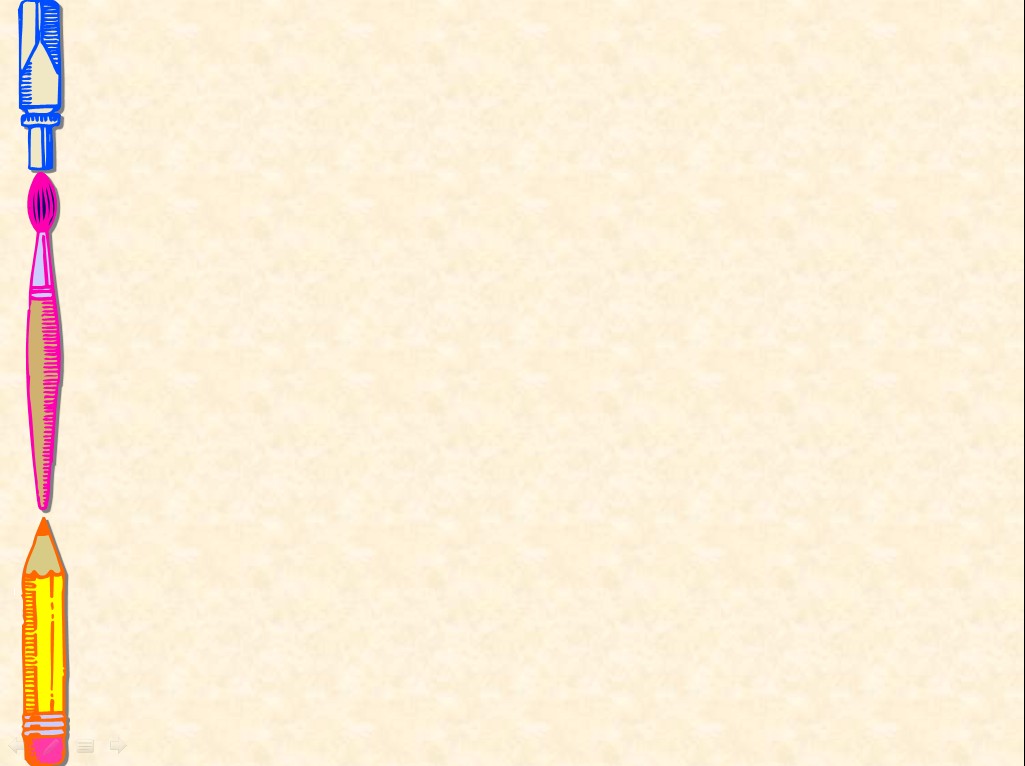 Распределительный диктант
существительное                    глагол

   Болит переносица, собрание переносится; 
   чистая водица, не стоит с ним водиться; 
   белая курица, вулкан курится; острая спица, 
   ему не спится.
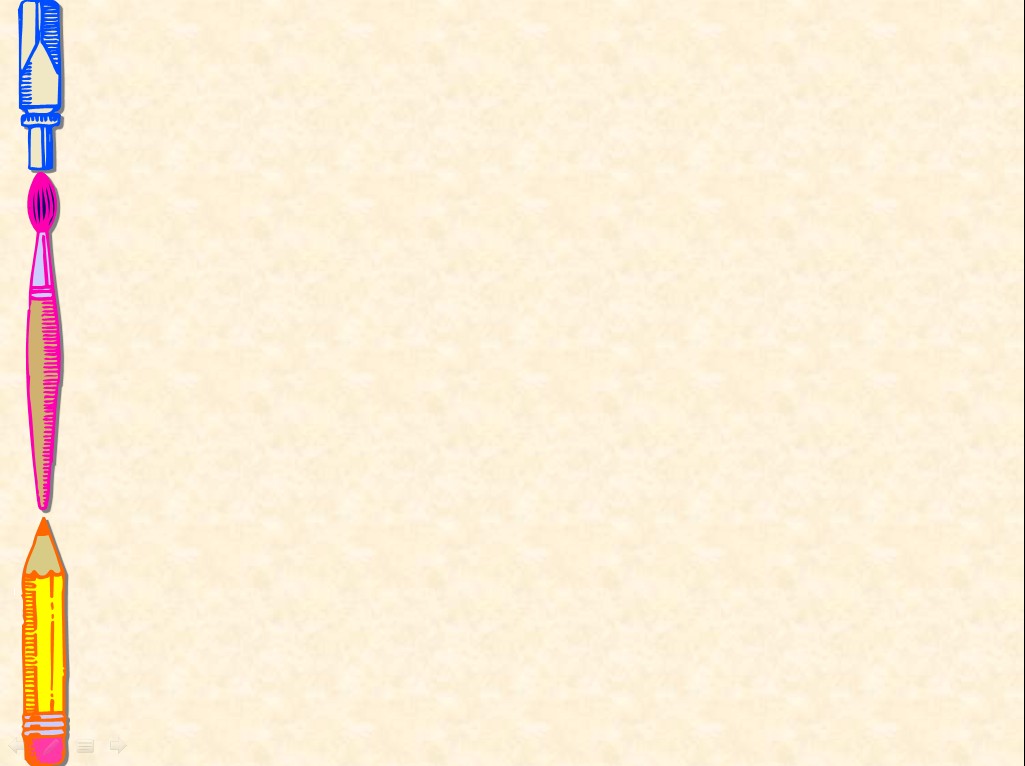 Устный опрос
Как объяснить выбор написания –тся и –ться в глаголах?
    Приведите примеры написания –тся и –ться в глаголах.
    Как на письме обозначается данная орфограмма?
    Как поставить глагол в неопределенную форму?
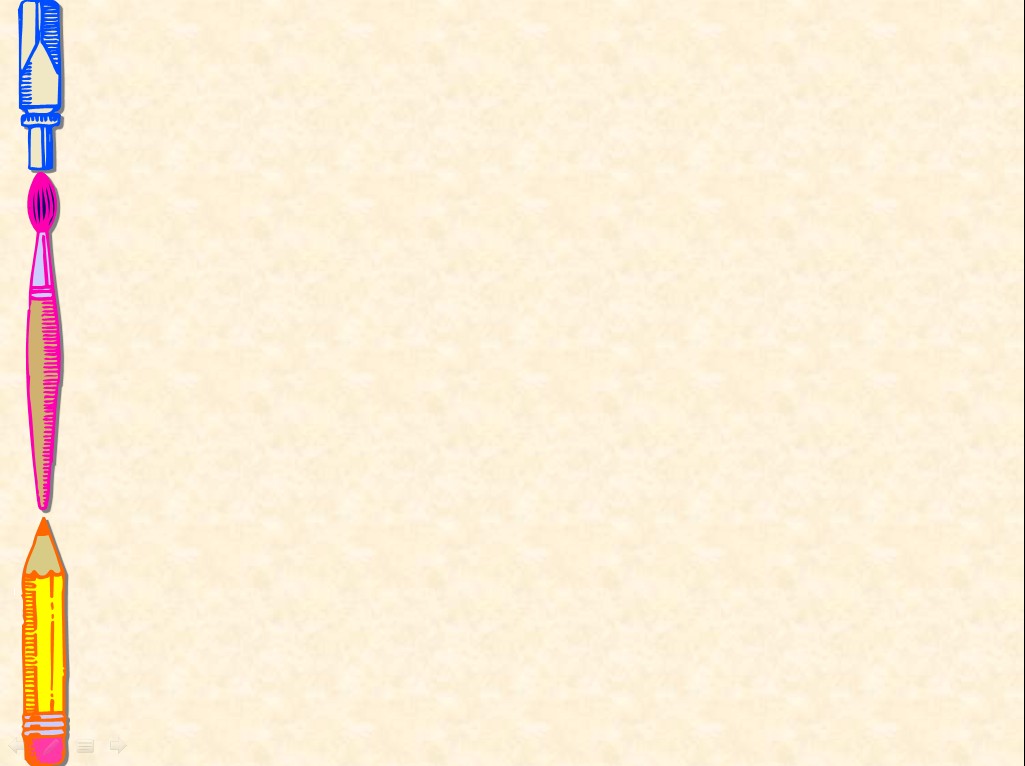 Домашнее задание
Дома вам необходимо выучить правило на странице 106, выполнить упражнение 634,637  письменно по заданию.